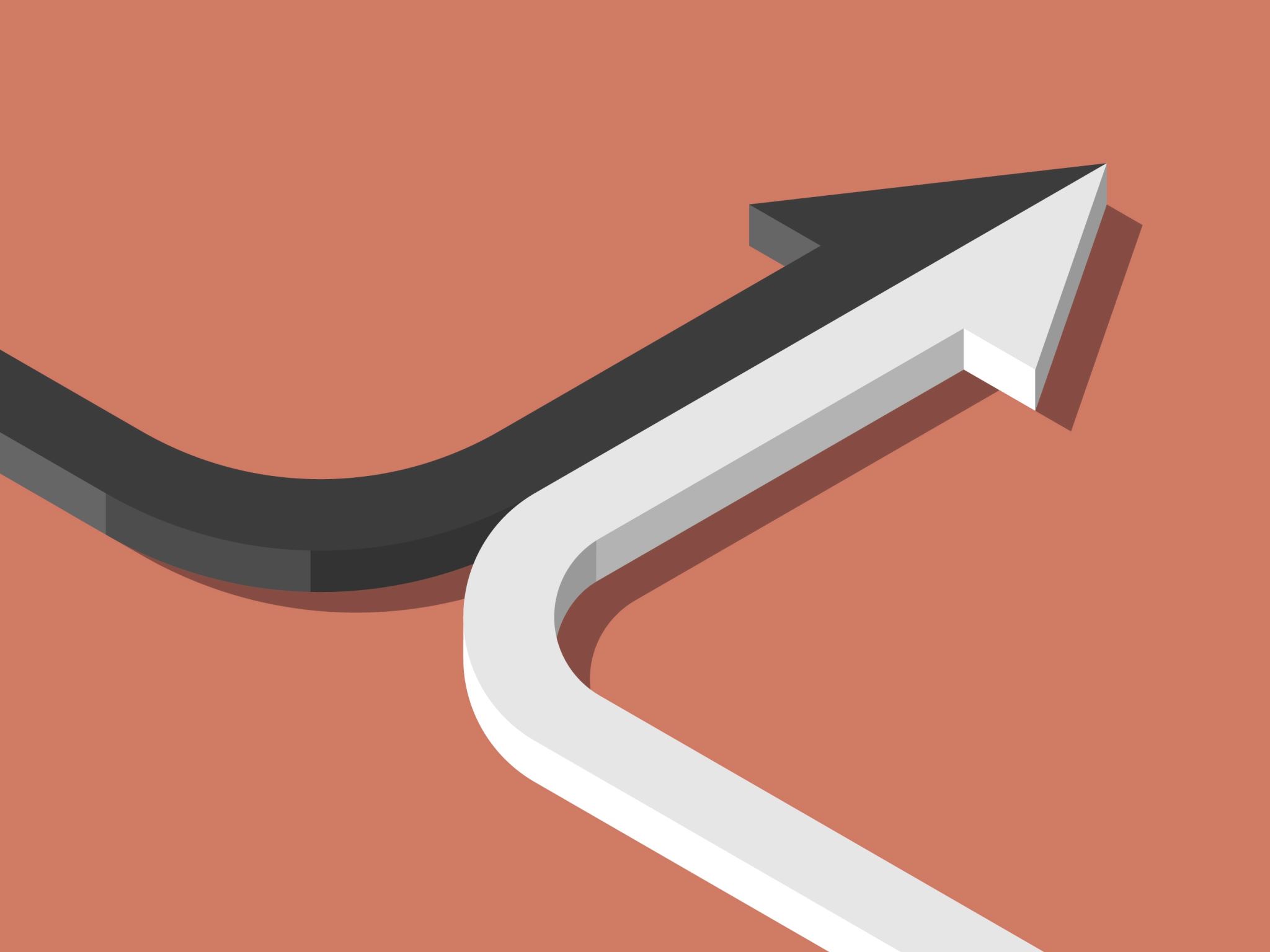 Micro Teaching Lesson Plan
Skill of Introduction
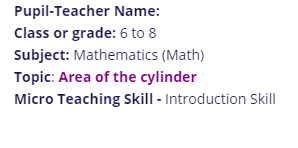 Observation Cum Rating Scale
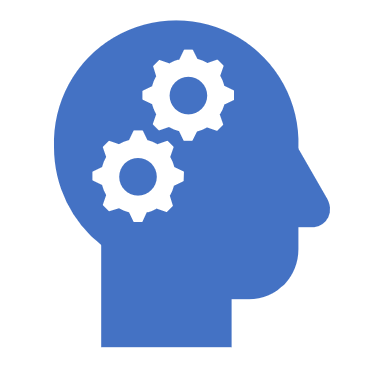 Skill of probing questions
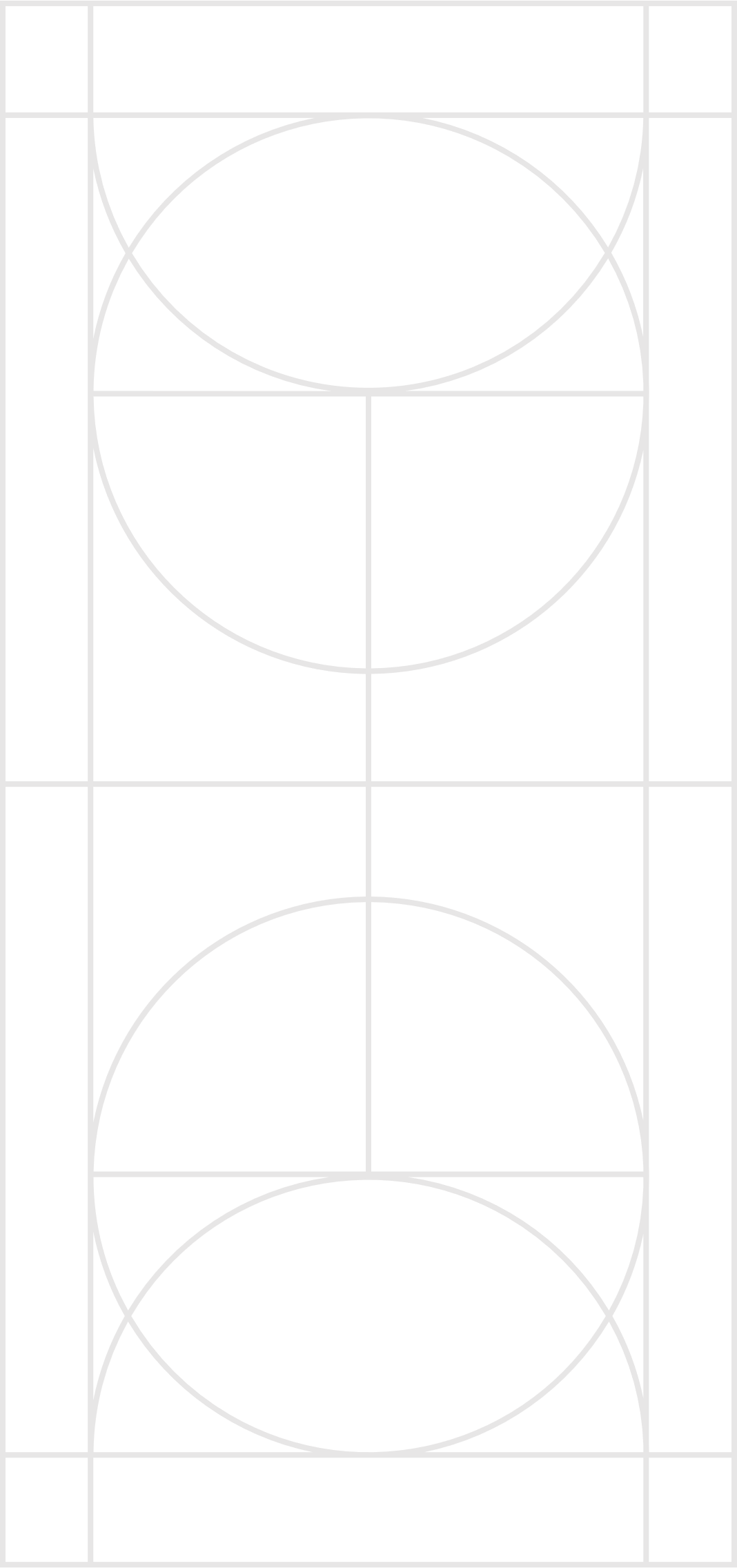 Micro Teaching Skill
The Skill of Probing Questions
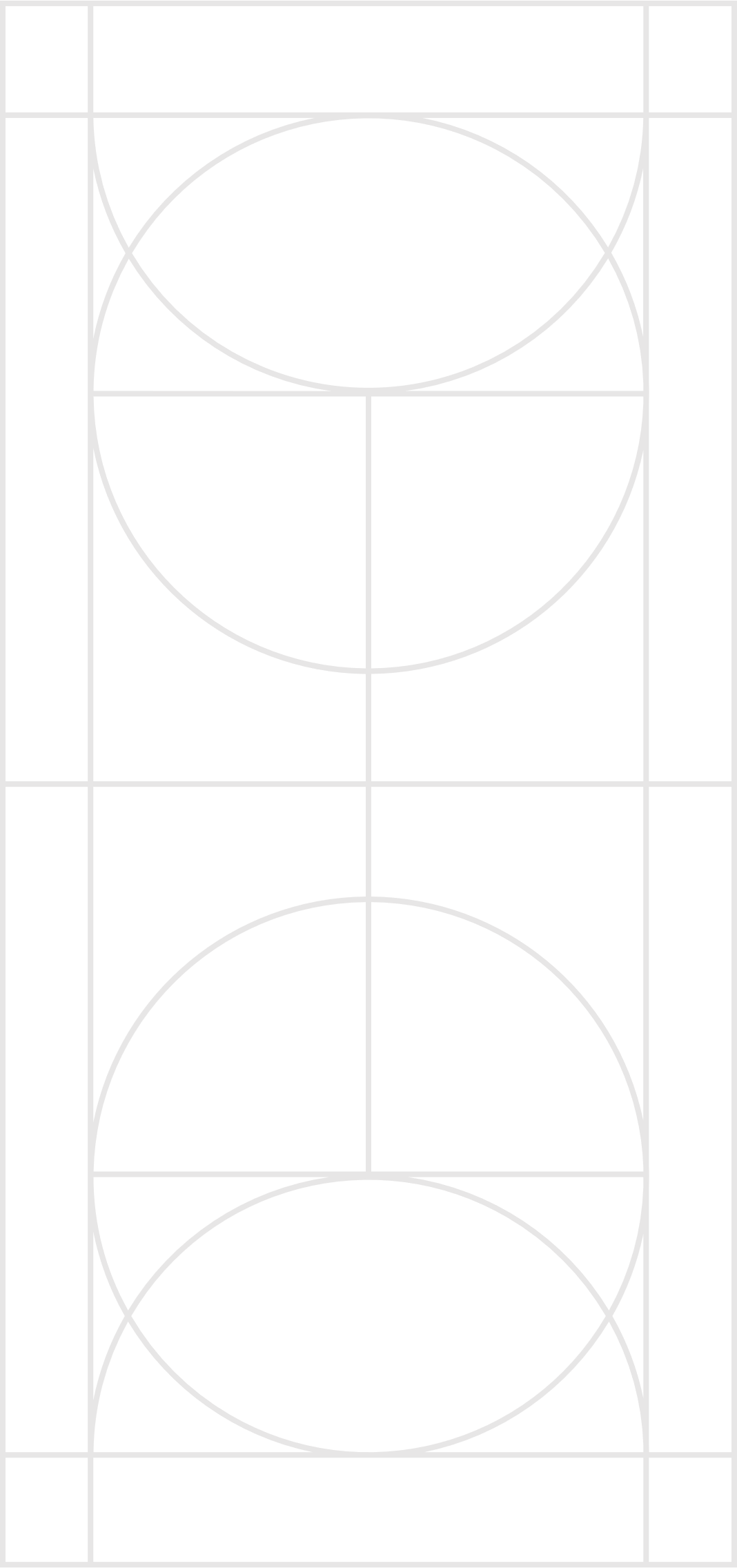 Observation Cum Rating Scale
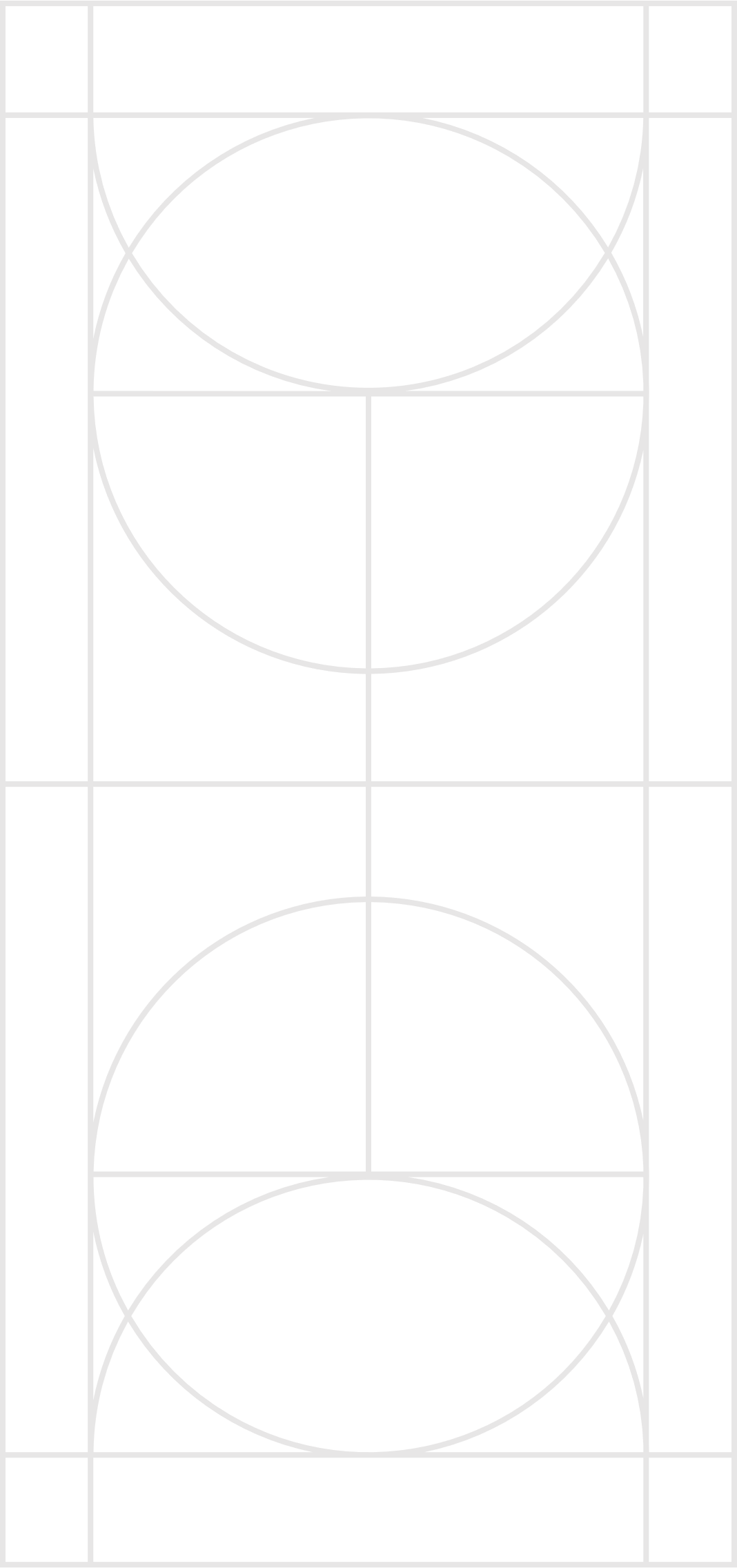 Figure
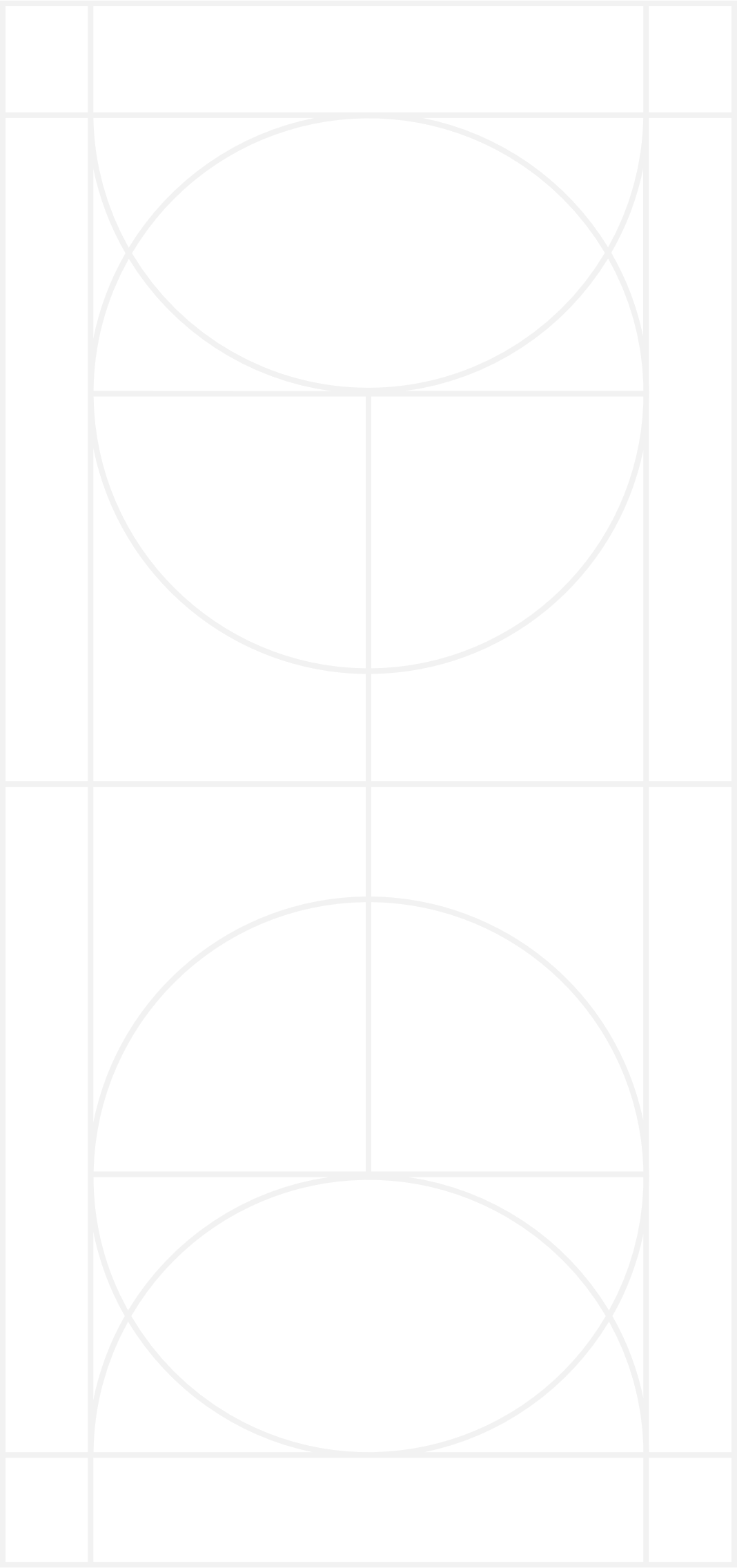 Micro lesson plan
Micro lesson plan(cont.)
Observation Cum Rating Scale
Observation Cum Rating Scale
Observation Cum Rating Scale